Fig. 1 Event free survival Cox curve for patient with and without verapamil therapy. Survival curves are age and AF ...
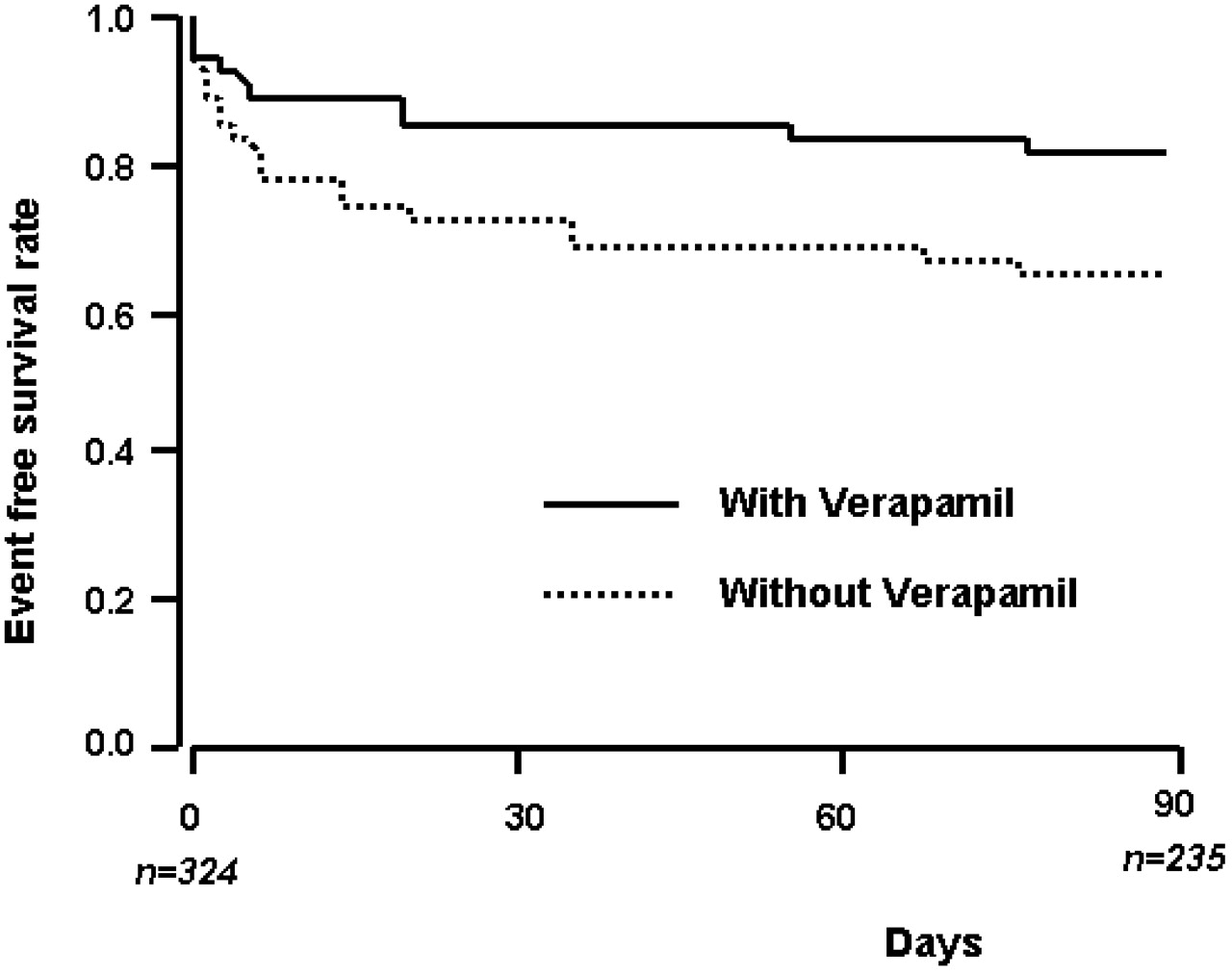 Eur Heart J, Volume 24, Issue 15, 1 August 2003, Pages 1425–1429, https://doi.org/10.1016/S0195-668X(03)00311-7
The content of this slide may be subject to copyright: please see the slide notes for details.
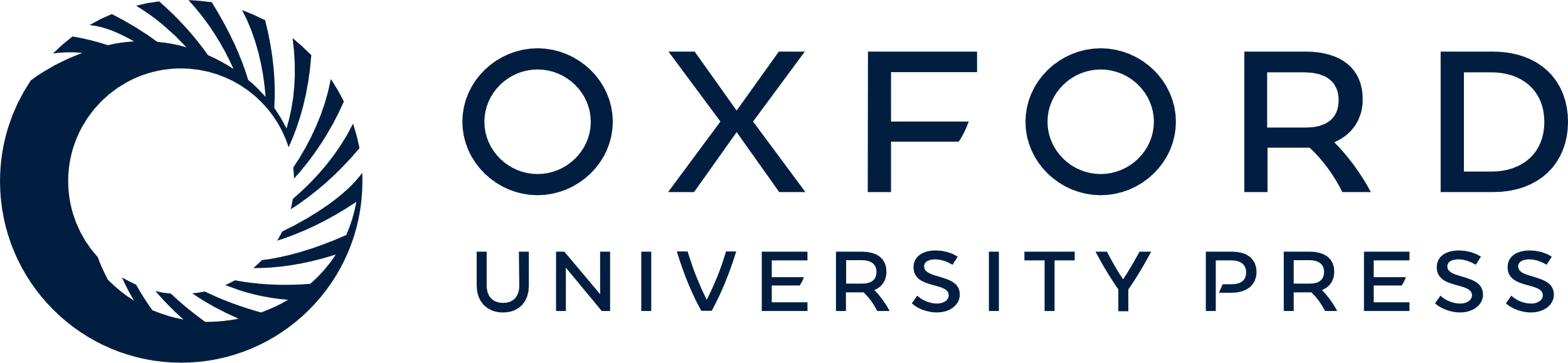 [Speaker Notes: Fig. 1 Event free survival Cox curve for patient with and without verapamil therapy. Survival curves are age and AF duration corrected.


Unless provided in the caption above, the following copyright applies to the content of this slide: The European Society of Cardiology]